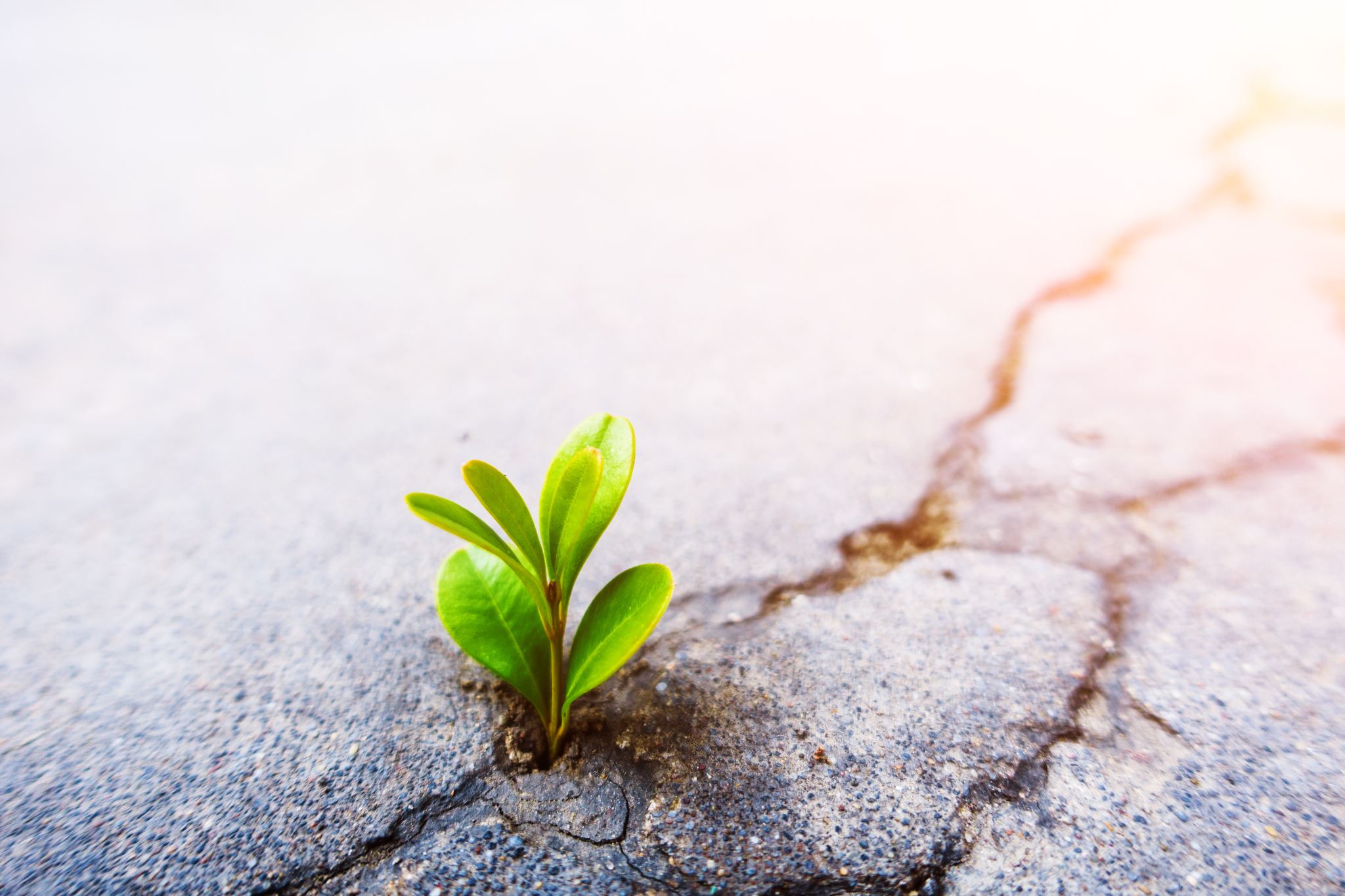 Terve 2: Ihminen, ympäristö ja terveys
Luku 10: Mielenterveyttä kuormittavia tekijöitä
Mielenterveyttä kuormittavat tekijät
esim. yksinäisyys, stressi, uupuminen, erilaisten kriisien kohtaaminen
vakavuusaste vaihtelee
hyvin lievinä eivät haittaa paljon (hyödyllistä kuitenkin pohtia ja hakea tukea, jotta eivät muutu terveyttä uhkaaviksi tekijöiksi) 
vakavina voivat aiheuttaa merkittäviä ongelmia  avunsaanti tärkeää(esim. voimakkaasti stressaavat elämäntapahtumat lapsuudessa ja aikuisuudessa ennustavat kohonnutta mielenterveyshäiriöiden riskiä) 
esim. ihmissuhdeongelmat tai sairastuminen aiheuttavat jokaiselle psyykkistä pahoinvointia
jokaisella joskus stressiä, alakuloisuutta, haastavia ja vaikeasti käsiteltäviä tunteita 
paha olo, suru, jopa kärsimys kuuluvat elämään, eikä niiltä kokonaan voi välttyä 
ihmisen tapa käsitellä vaikeuksia ja selviytyä niistä merkittävässä asemassa psykososiaalisen hyvinvoinnin kannalta
Yksinäisyys
subjektiivista kokemus yksin olemisesta, joka ei ole vapaaehtoista
ohimenevä tunne tai pitkäkestoisempi elämänvaihe
yleistä, kaikenikäisillä
suomalaisten kokema yksinäisyys on yleistynyt
joka kymmenes suomalainen on ollut yksinäinen yli vuoden
Suomessa yksinäisyydestä kärsivät erityisesti pojat ja miehet (yhteydessä moniin muihin ongelmiin)
yleistä myös maahanmuuttajataustaisilla nuorilla
yksin oleminen eri asia kuin yksinäisyys
toisinaan on hyvä olla yksin
rauhoittuminen ja omien ajatusten kuuntelu vahvistavat itsetuntemusta ja terveyttä
Yksinäisyyden muodot
emotionaalinen yksinäisyys
ihmisellä ei ole yhtään läheistä ystävää
voidaan kokea myös silloin, kun parisuhde päättyy tai läheinen ihminen kuolee
jos vuorovaikutus parisuhteessa ei ole rehellistä tai suhteesta puuttuu aito kiintymys ja välittäminen

sosiaalinen yksinäisyys
ihmisellä ei ole haluamaansa seuraa, parasta ystävää tai kumppania
ei tunne kuuluvansa mihinkään ryhmään tai tavoittelemaansa sosiaaliseen verkostoon
jos ihmisen arvot erilaiset kuin muiden ympärillä olevien ihmisten, yksinäisyyden tunne voi olla voimakas, vaikka ihminen on osa ryhmää
ei ole merkitystä sosiaalisten kontaktien määrällä tai muiden kanssa vietetyllä ajalla, jos tuntee, että ei ole ystävää, jolle haluaa ja voi avautua
Yksinäisyyden vaikutukset terveyteen
vaikuttaa eri tavalla eri elämänvaiheissa
lisää kuolleisuutta enemmän kuin lihavuus tai huono fyysinen kunto
heikentää puolustusjärjestelmää  enemmän tarttuvia tauteja 
enemmän haitallista stressiä ja pitkäaikaista kohonnutta verenpainetta  riski saada sydän- ja verisuonisairaus 
voi aiheuttaa ahdistuneisuutta, masennusta, päihteiden käyttöä, itsetuhoisuutta
pahimmillaan katkeroittaa ja voi herättää kostonhimoa muita ihmisiä ja yhteiskuntaa kohtaan
muut mielenterveyttä kuormittavat tekijät ja mielenterveyden häiriöt voivat aiheuttaa yksinäisyyttä = kaksisuuntainen ilmiö
Yksinäisyyden ”hoito”
mahdollista oppia käsittelemään ja työstämään 
edellytys omien yksinäisyydestä syntyvien tunteiden tunnistaminen ja tilanteesta aiheutuvien haittojen rehellinen myöntäminen
kun yksinäisyys ei ole kasvanut liian suureksi ongelmaksi, itsehoito-ohjeet ja hakeutuminen ihmisten pariin voivat auttaa
uuden harrastuksen aloittaminen
musiikki- ja liikuntatapahtumat
erilaiset näyttelyt ja kirjastot
järjestetyt ulkoilu- ja retkeilymatkat
joskus kielteiset ajatusmallit (esim. ”Kukaan ei halua olla kanssani” tai ”Ihmissuhteeni epäonnistuvat aina”) ylläpitävät yksinäisyyttä  negatiivisten ajatusten työstämiseen kannattaa hakea apua
Eustressi ja distressi
eustressi
myönteistä, hyvää, lyhytaikaista stressiä, joka saa motivoitumaan, toimimaan ja yrittämään parhaansa
haasteiden kohtaamista, tehtävien tekemistä ja kokemusten etsimistä niin, että niistä saa mielihyvää ja myönteistä voimaa, luovuutta ja elämäniloa
flow-kokemukset lisäävät yksilön psyykkisiä voimavaroja ja onnellisuutta

distressi
niin paljon haasteita ja vaatimuksia, että käytettävissä olevat fyysiset, psyykkiset tai sosiaaliset voimavarat ovat tiukoilla tai jopa ylittyvät
pitkäaikainen olotila, jonka ihminen kokee ahdistavaksi ja kuormittavaksi
työikäisistä yksi kymmenestä ilmoittaa kokevansa haitallista distressiä
Stressireaktio
kehon tapa reagoida paineisiin tai uhkaaviin tilanteisiin
aivojen ja kehon hälytyskäsky  erilaisia stressihormoneja (esim. adrenaliini ja kortisoli) erittyy elimistöön
tehtävänä lisätä fyysistä ja psyykkistä suorituskykyä ja vahvistaa elimistön vastustuskykyä
ihmisen hälytysjärjestelmä ei erottele, onko uhka todellinen vai kuviteltu
vaikutusmekanismit kaksisuuntaisia eli oma toiminta ja ajatukset voivat pahentaa stressiä
kognitiivinen arviointi vaikuttaa reaktion voimakkuuteen ja ihmisen valitsemiin selviytymis- ja toimintatapoihin
Stressin vaikutukset
lyhytaikainen eustressi ei ole vaarallista

pitkään jatkunut distressi voi muuttua ihmisen mielessä normaaliksi olotilaksi – kuitenkin rasitustila (aineenvaihdunta ja hermosto ärsytystilassa)
lisää mielenterveyshäiriöiden sekä monien fyysisten sairauksien riskiä
stressihormonit kohottavat verenpainetta sekä vaikuttavat epäedullisesti veren sokeri- ja kolesteroliarvoihin
pahentaa jo olemassa olevia sairauksia (esim. sydän- ja verisuonisairauksia, reumaa, astmaa ja masennusta) 
voi tehdä kivun tuntemuksesta voimakkaamman
heikentää kehon kykyä suojautua bakteereilta ja viruksilta  helpommin infektiotauteja 
tuki-ja liikuntaelimistön oireet voivat olla merkkejä liiallisesta kuormituksesta
yleistä haluttomuutta tai uupumusta, ahdistuneisuutta ja masennusta
Stressin hallintakeinot
rajanveto haitallisen ja hyödyllisen stressin välille vaikeaa
itse ei aina tunnista stressaantumistaan
toiselle stressiä aiheuttava asia voi olla toiselle voimavara ja mielihyvän lähde
elämään liittyy kokemuksia ja tunteita, joita ei voi järjellä ratkaista
tunteita kannattaa oppia tunnistamaan ja toteamaan hyväksyvästi niiden olemassaolo
oman kehon reagointitapoja kannattaa myös opetella tunnistamaan (= kehotietoisuus): stressioireiden kuuntelu ja niihin reagointi olennainen osa hyvinvointia ja terveyttä
hyödyllistä käyttää useita erilaisia stressinhallintakeinoja (yksilöllisyys)
hyvät ja toimivat keinot vaikuttavat usein viiveellä
Uupumus
syntyy pitkäaikaisesta distressistä – mikään määrä unta ei tunnu korjaavan oloa 
hälytysmerkkejä esim. muistin heikkeneminen, keskittymiskyvyttömyys, unihäiriöt, vatsaoireet, sydämen rytmihäiriöt, yleinen paha olo
opiskelu- tai työuupumus ei lääketieteen mukaan sairaus, mutta lisää riskiä sairastua vakaviin mielenterveyden häiriöihin ja voi johtaa työkyvyttömyyteen 
voi olla myös univajeesta johtuvaa pitkäaikaista väsymystä, joka korjaantuu riittävällä nukkumisella
joskus syynä erityisen hankala yksityiselämän tilanne
pitkäaikaista työkyvyttömyyttä aiheuttavaa työuupumusta noin 2–3  % suomalaisista, lievää sekä ohimenevää uupumusta kokee joka neljäs
syitä löytyy työstä, työyhteisöstä kuin työntekijästä, joskus myös kotiolosuhteista 
esim. liian suuri työmäärä, työpaikan vuorovaikutusristiriidat, vähäiset vaikuttamismahdollisuudet, vähäinen sosiaalinen tuki, koettu epäoikeudenmukaisuus
perussyy: ihminen joutuu pitkään kamppailemaan voimavarojensa ylärajoilla ilman, että hän voi itse vaikuttaa tilanteeseen
vakava terveyttä vaarantava uupumus eli burnout = täydellinen voimattomuus, rankka uupuminen ja motivaation katoaminen
Stressin ja uupumuksen ehkäisy
arvioimalla ja kehittämällä olosuhteita
vahvistamalla yksilön ja yhteisön työ- ja toimintakykyä
työpaikalla yhteistyö johdon, työntekijän ja työterveyshuollon välillä 
varhaisen tuen malli 
auttaa opiskeluhuollossa tai työpaikalla huomaamaan hälytysmerkkejä, jolloin niihin voidaan vaikuttaa jo kuormituksen alkuvaiheessa
mahdollisuus ja oikeus päästä opiskelu/työterveyshuoltoon, jonka tehtävänä edistää hyvinvointia, terveyttä ja opiskelu-/työkykyä sekä tunnistaa pulmia, jotta opiskelu-/työuupumusta ei pääse syntymään
moniammatillisen asiantuntijaryhmän osaamisen avulla toipuminen
työntekijä tai opiskelija velvollinen huolehtimaan palautumisesta ja terveellisten elämäntapojen noudattamisesta
Kriisi
niin vaikea elämäntilanne, että ihminen ei heti tiedä, miten siitä selviäisi
aikaisemmat kokemukset ja selviytymiskeinot eivät riitä tilanteen psyykkiseen ymmärtämiseen ja hallitsemiseen 
kaikki ihmiset kohtaavat kriisejä
useimmiten ihmisen psyykkiset voimavarat riittävät kriisien käsittelyyn, mutta joskus vakavissa tilanteissa mielenterveys järkkyy
kehityskriisit 
ihmisessä tapahtuu psykofyysistä kasvua ja kehitystä (esim. murrosikä)
elämänkriisit
voivat syntyä positiivisina tai negatiivisina pidetyistä tapahtumista (esim. seurustelun aloittaminen tai sairastuminen pitkäaikaissairauteen)
äkilliset kriisit
yhtäkkinen, odottamaton, epätavallinen voimakas tapahtuma, joka aiheuttaa kärsimystä (esim. liikenneonnettomuus, kodin tulipalo, läheisen yllättävä kuolema, väkivallan kohteeksi joutuminen, luonnonkatastrofit)
tarvitaan yleensä psyykkistä ensiapua ja ammattilaisten kriisiapua
useimmilla ihmisillä traumaattisessa kriisissä sokki-, reaktio-, työstämis- ja uudelleensuuntaamisvaiheet (yksilöllistä)